МБДОУ «Детский сад «Колосок» с.Хватовка Базарно-Карабулакского муниципального района Саратовской области»


Воспитатель 
Близнова Светлана Борисовна
Школа и 
детский сад 
в содружестве
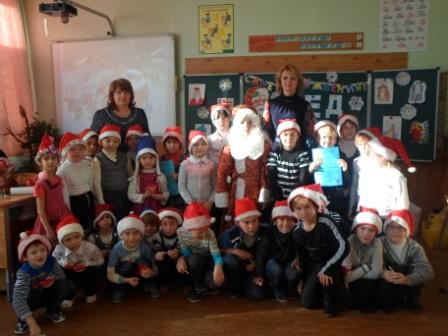 Методические     объединения
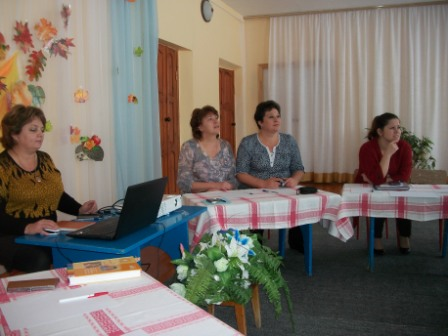 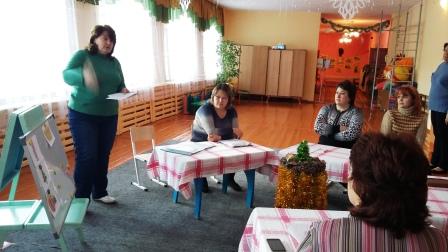 ОЗНАКОМИТЕЛЬНЫЕ   ЭКСКУРСИИ
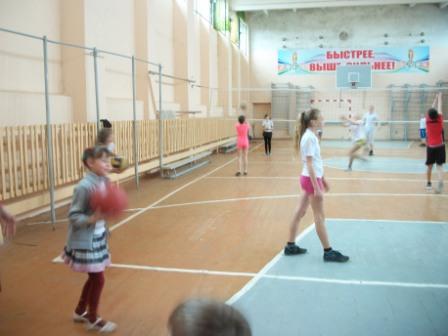 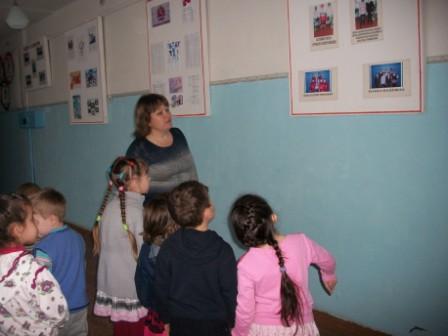 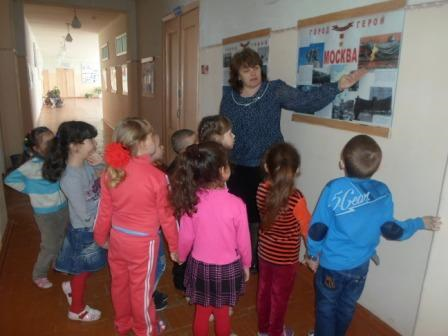 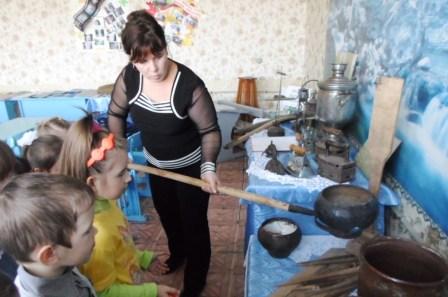 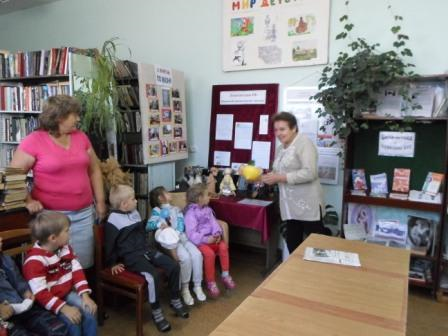 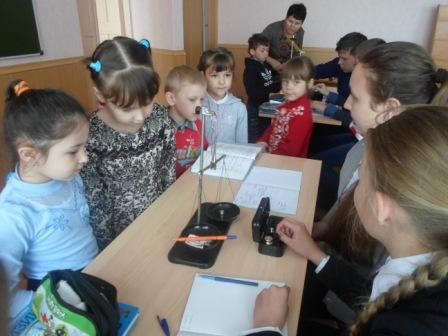 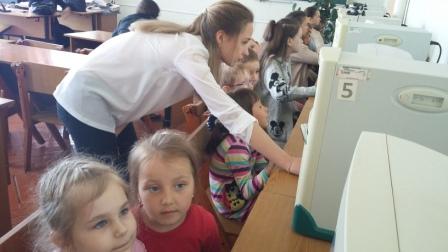 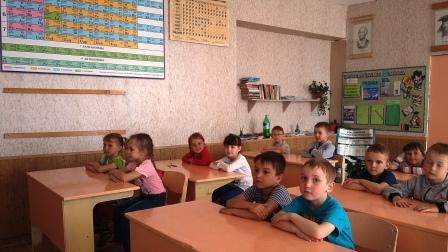 Патриотическое  воспитание
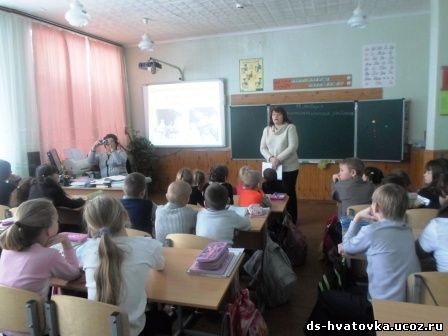 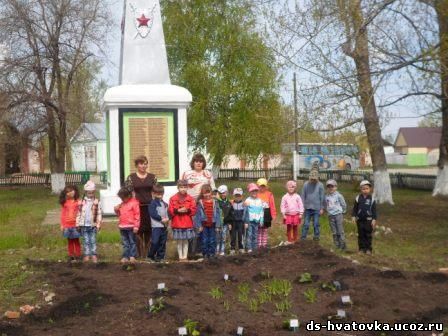 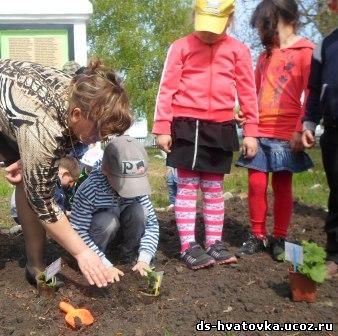 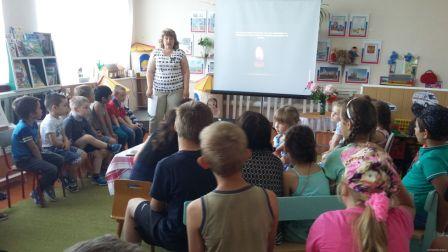 Совместные       уроки
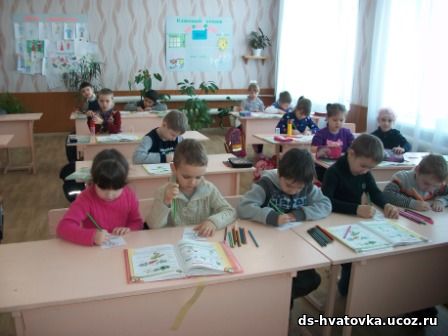 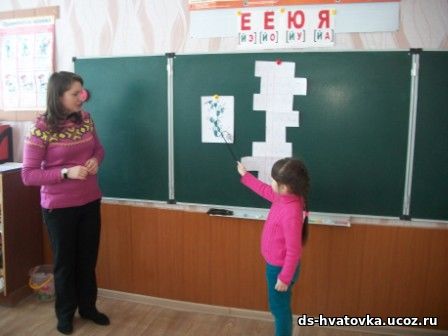 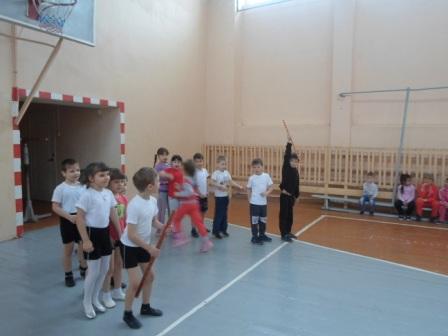 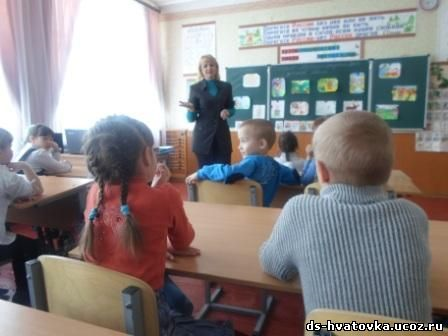 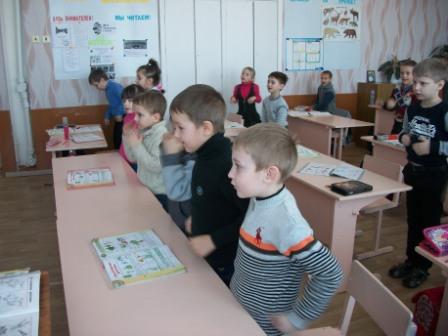 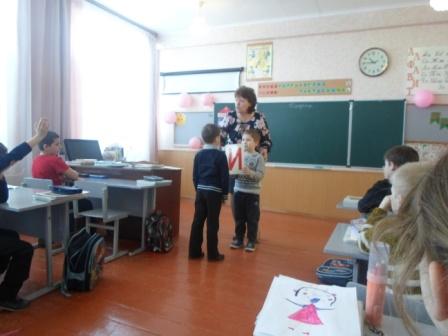 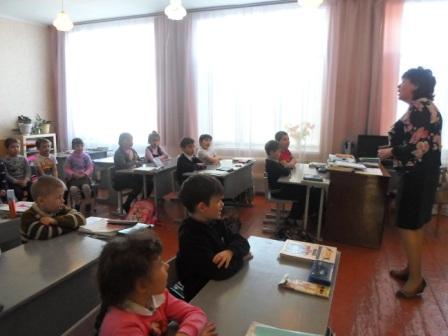 Провожаем   в   первый   класс
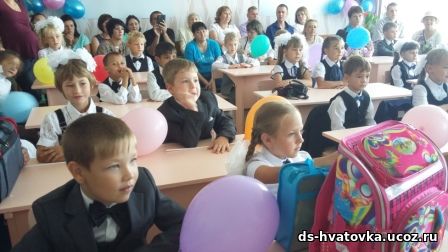 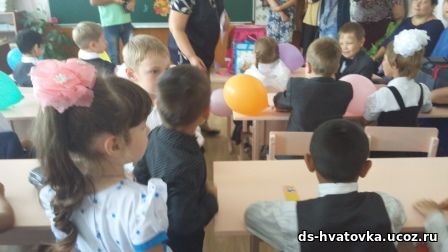 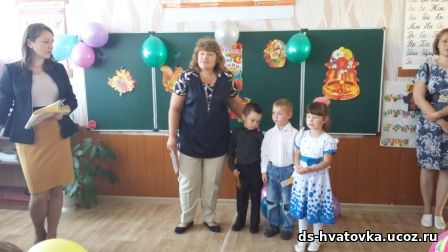 Совместные     мероприятия
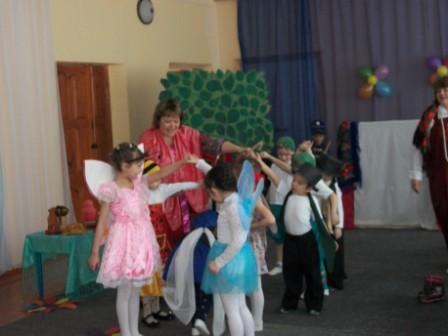 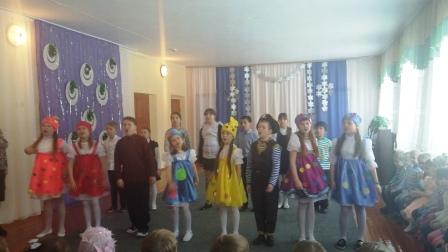 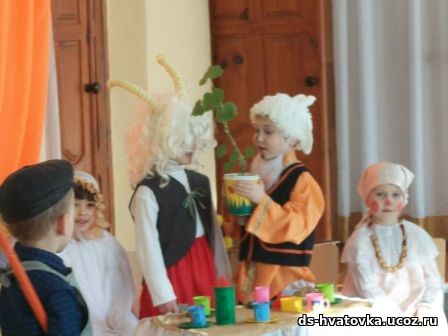 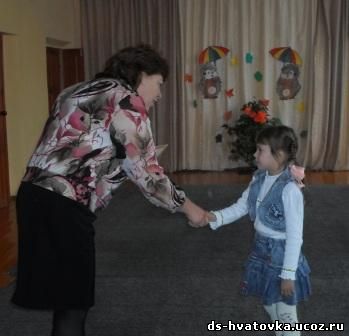 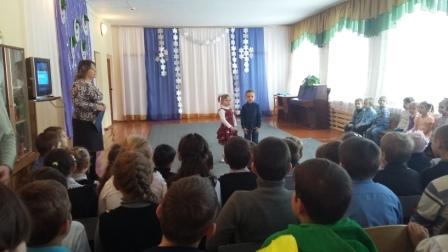 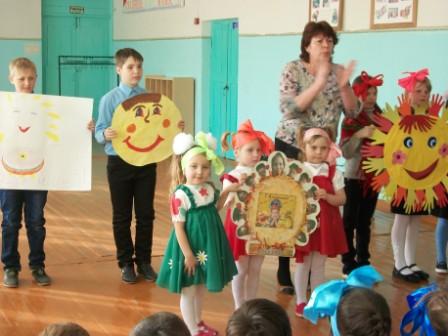 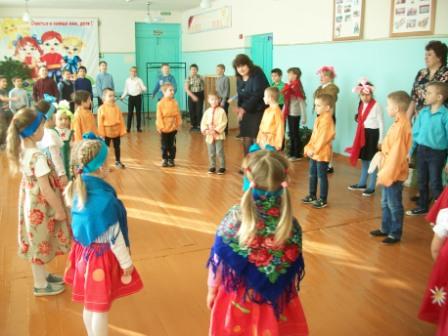 Волонтерское   движение
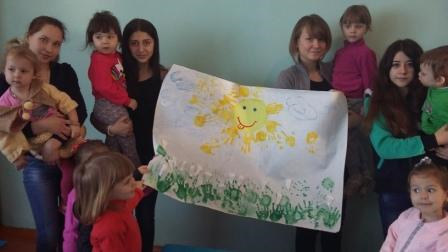 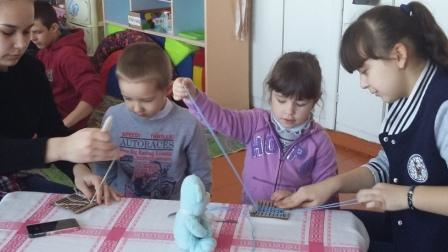 Профориентация
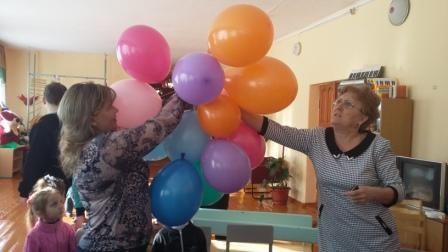 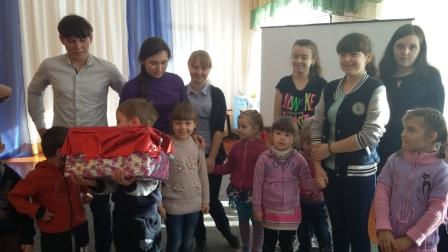 Совместные  Акции
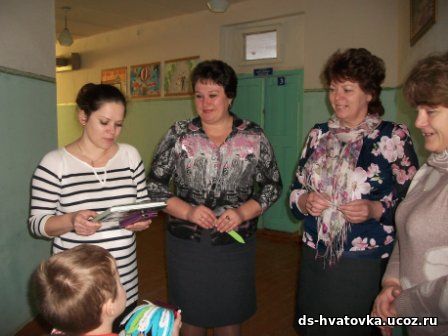 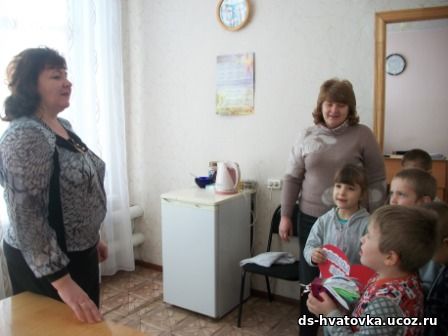 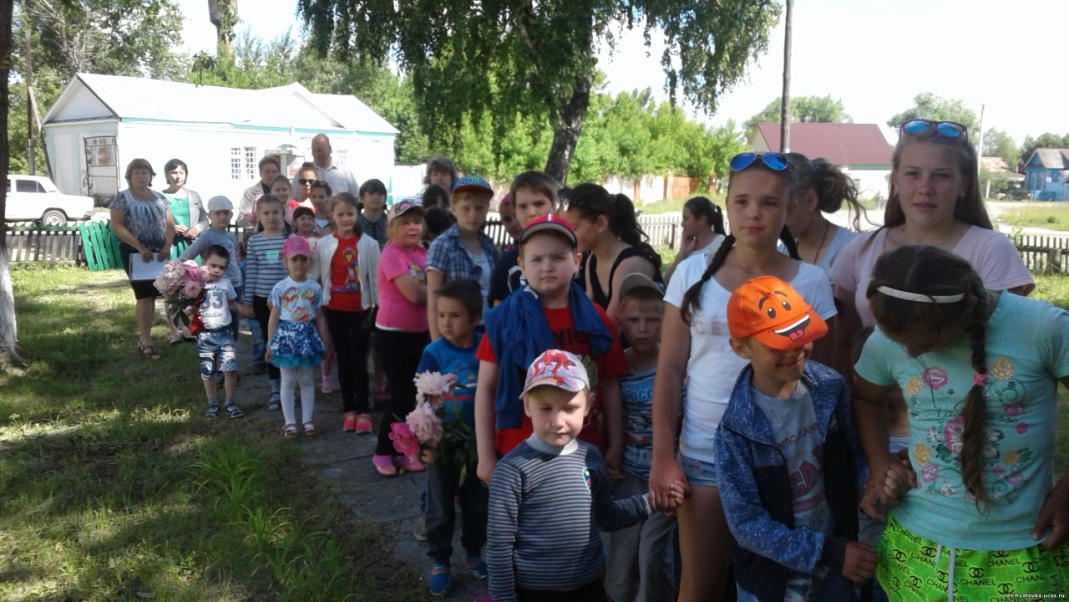